初中英语仁爱版七年级下
Unit5  Topic3
My school life is very interesting
Section C
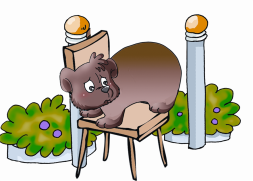 WWW.PPT818.COM
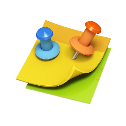 Warm-up
1
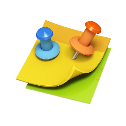 Presentation
2
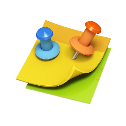 Summary
3
Warm-up
Read the chant, paying attention to the rhythm.
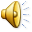 'Where is the 'bear?
He's 'there in a 'chair!
'Please don't go 'near.
You'd 'better stay 'here.
Ask and answer in pairs
What day is it today?
Which subject do you like best?
Why do you like it?
I think it’s too difficult.
What time does the class begin?
It's ...
I like ... best.
Because it's ...
What do you think of it?
At 8:00.
Answer the questions:
Presentation
What subjects do you study in the school?
What activities do you have at school? 
Do you love your school life? 
Is it interesting?
activity (pl.) activities
outdoor activity 
户外活动
1a.Read the following sentences and circle True or False.
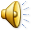 1. Hu Bin likes his school life a lot.
2. Hu Bin likes math best.
3. Hu Bin has six classes every weekday.
4. Swimming is his favorite outdoor activity.
True   False

True   False

True   False

True   False
Read 1a again and fill in the blanks.
Hu Bin is a student of  Class 1, Grade 7.  His school life is very _________. Classes _______ at 8:00 a.m. He _______ Chinese, English, politics and some other subjects. He ______ English best. But he ________ _____ math very much. He ______ it’s a little difficult and boring. After school, he often _____ basketball with his classmates. It’s his favorite outdoor activity.
begin
interesting
studies
likes
doesn’t
like
thinks
plays
Retell the passage with the key words:
kind, interesting, classes begin, study, favourite, difficult and boring, after school, play basketball, in the swimming pool, draw pictures, school library
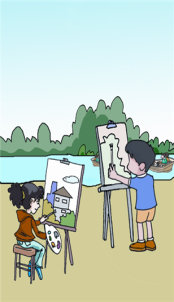 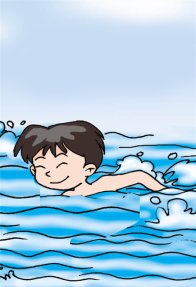 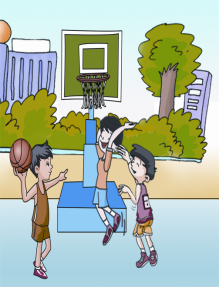 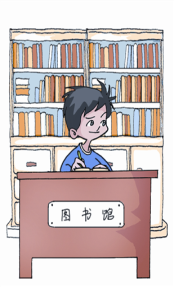 P21 1a 5幅图
Stamp Show
stamp
2. Read the news and posters and pay attention to the formats of news and posters.
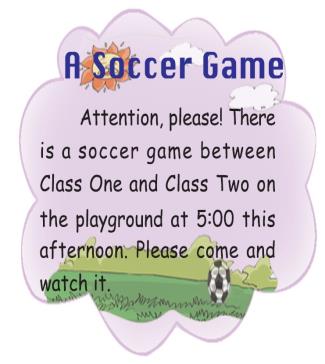 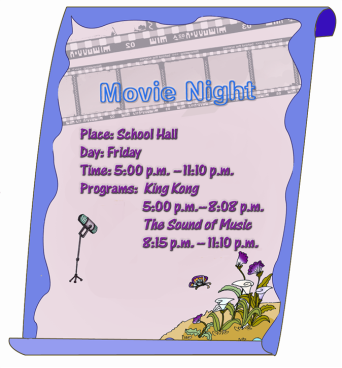 P22 2 三幅图
Read the news and posters to learn about Hu Bin’s interesting school life. Then answer the following questions.
1) When does the soccer game begin?

2) Where can we see the Stamp Show?

3) What movies can we watch?
At 5:00 this afternoon.
In the school hall.
King Kong and the Sound of Music.
Read the news and posters again, and then fill in the blanks.
A soccer game
on the playground
Place:
Time:
Program: a soccer game
               between Class 1   
               and Class 2
at 5:00 p.m.
Read the news and posters again, and then fill in the blanks.
Stamp Show
Place:
Day: every Saturday
Time: 9:00 a.m.-5:00 p.m.
Program:
in the school hall
Stamp Show
Suppose there will be a concert in the school hall from 7:00 p.m. to 9:00 p.m. on Friday evening. Please write a piece of news, and then make a poster.
Example: search bright

here      chair     clear   wear  early  cheer
bought  caught  cough  light  sight  learn
Summary
Review subjects and school activities.
2. Learn some new words and phrases. 
     study, outdoor activity,attention, between, stamp, from...to..., Saturday, night, sound 
3. Learn how to write news and posters. 
4. Learn to talk about the school life.
My teachers and classmates are very kind to me.
My school life is very interesting.
I often speak English with my classmates.  ...
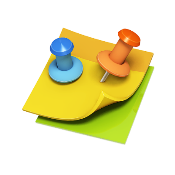 Homework:
Please write a letter to Hu Bin to tell him about   your   school life.
You may begin like this:
Dear Hu Bin,
I'm ..., a student of ...
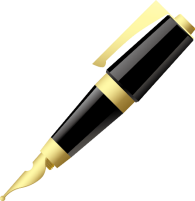